TOWARDS AUTOMATED DIFFERENTIAL PROGRAM VERIFICATION FOR APPROXIMATE COMPUTING
Student: Shaobo He, Advisor: Zvonimir Rakamarić
{shaobo,zvonimir}@cs.utah.edu
Introduction
Approximate computing is an emerging area for trading off the accuracy of an application for improved performance, lower energy costs, and tolerance to unreliable hardware
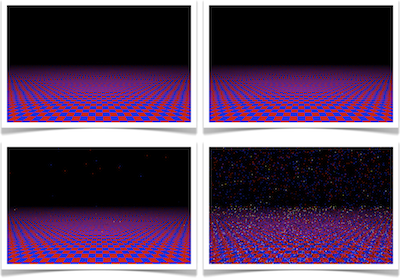 Images generated with relaxations
INTRODUCTION
Current techniques for analyzing approximation acceptability criteria often lack in
rigor (e.g., dynamic analysis),
precision (e.g., type systems), or
automation (e.g., interactive theorem provers)

Our approach is to leverage differential program verification to rigorously and automatically verify acceptability criteria of approximate programs
[Speaker Notes: Keyword rigorously, automatically]
EXAMPLE
Taken fromCarbin, Kim, Misailovic, Rinard, “Proving Acceptability Properties of Relaxed Nondeterministic Approximate Programs”, PLDI 2012
Inspired by an open-source search engine

procedure swish(maxR:int,N:int) returns (numR:int) {  numR := 0;  while (numR < maxR && numR < N)    numR := numR + 1;  return;
}
[Speaker Notes: Swish takes two arguments as inputs.
MaxR is the maximum number of search results to display
N is  the total number of search results
numR denoting the actual number of search results]
EXAMPLE: APPROXIMATION
procedure swish(maxR:int,N:int) returns (numR:int) {  old_maxR := maxR;  havoc maxR;  assume RelaxedEq(old_maxR, maxR);  numR := 0;  while (numR < maxR && numR < N)    numR := numR + 1;  return;
}

function RelaxedEq(x:int,y:int) returns (bool) {
  (x <= 10 && x == y) || (x > 10 && y >= 10)
}
EXAMPLE: Encoding & Checking
Acceptability property is encoded into a prediate called mutual summary
Relates original and approximate versions of swish (prefixed with v1. and v2. respectively)
e.g, v1.maxR=v2.maxR && v1.N=v2.N 	RelaxedEq(v1.numR,v2.numR)

Mutual summaries are checked modularly by constructing a product program
Implemented in SymDiff [Lahiri et al. CAV’12]
Use off-the-shelf program verifier and inference
Allow automatic inference of relational specification
[Speaker Notes: The property that we want to check is under such approximation, do the outputs of the two programs also satisfy the relation denoted by relatexeq
The verification of mutual summary over two programs is converted to the verification problem of a single product program.
Such construction also allows invariant inference]
IMPLEMENTATION
Original Program
Approximate Program
SymDiff
Boogie + Inference
Product Program
Z3
Manual Predicates
[Speaker Notes: Symdiff is a semantic diff tool that takes original and approximate programs written in Boogie intermediate verification language
SymDiff also generates some invariants to improve automation]
EVALUATION
Acceptability of approximate programs
Taken from Carbin et al.
Swish++, LU Decomposition, Water

Control flow equivalence
ReplaceChar, Selection Sort, Bubble Sort, Array Operations
Introduced encoding that tracks a sequence of visited basic blocks using uninterpreted functions
Precisely capturing array fragments
[Speaker Notes: There are two categories of benchmarks. The first one is taken from Mike Carbin’s paper. The second one is to prove control flow equivalence in several programs.
We use uninterpreted functions to track the sequence of basic blocks visited.]
EXPERIMENTS
[Speaker Notes: Experiment shows that we achieved a high degree of automation while maintained scalability]
FUTURE WORK
Connect our tool flow with an approximate compiler
Test and improve scalability
Prove relative termination
Reason about probabilities
Questions?
Thanks!